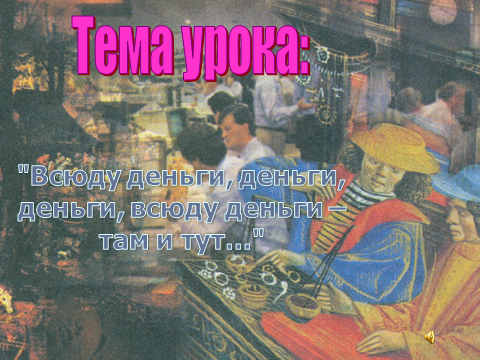 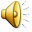 Цели урока:
Познавательные: проверить и обобщить полученные знания по теме “Деньги”; 
Развивающие: развить стремление к анализу полученной информации; 
Учебные: практически закрепить навыки, полученные на предыдущих занятиях; 
Воспитательные: формировать умение коллективного обсуждения информации и принятия решений в условиях ограниченности времени; воспитывать терпимое отношение к мнению других, умение слушать и слышать окружающих.
Знакомьтесь, наша       
      валюта – умник!
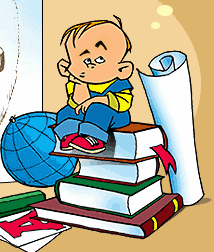 умник
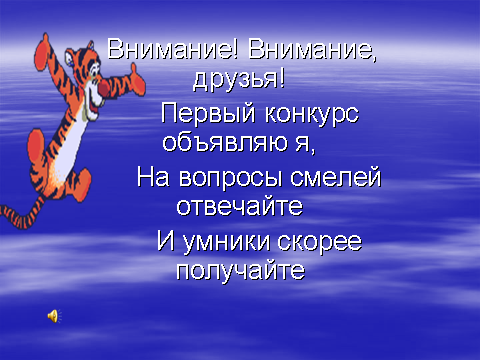 Он в Америке родился,
       путешествовать пустился.
          С тех пор по миру гуляет, 
             Везде цену себе знает.
                С ним торгуют, управляют…
                    как его все называют?
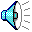 доллар
Чтоб продукты потреблять, 
          В платьях модных щеголять,
          Чтобы вкусно есть и пить,
          Нужно все это …
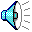 купить
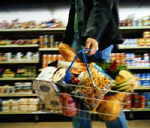 Ты сразу все орехи - в рот,
            А мудрый папуас,
            Чтоб лакомиться целый год,
            Отложит про …
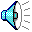 Запас
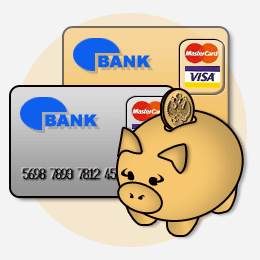 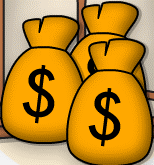 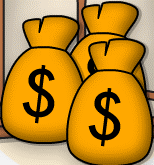 мука
соль
сахар
крупа
угадай, как то зовется,
      что за деньги продается.
      это не чудесный дар,
      а просто-напросто …
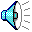 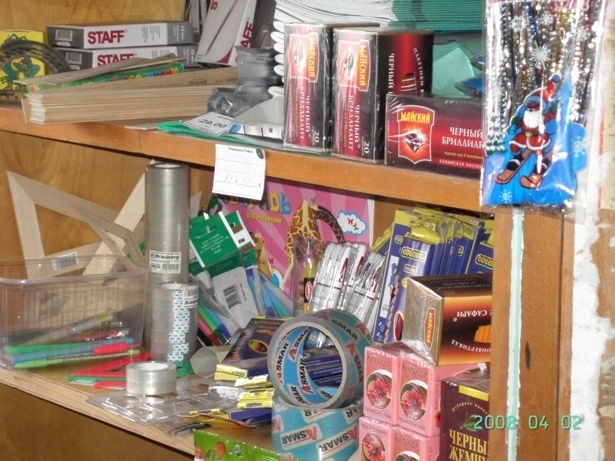 товар
товар
Что бы врач купил пирог,
заплати скорей ...
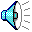 налог
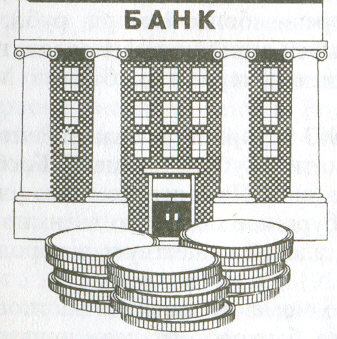 кроссворд
2
1
Б
А
Н
К
4
3
5
7
15
6
9
8
12
10
16
13
14
11
кроссворд
2
К
1
Б
А
Н
К
4
П
3
И
5
Т
А
7
15
6
Л
9
8
12
10
16
13
14
11
кроссворд
2
К
1
Б
А
Н
К
4
П
3
М
А
Г
А
З
И
Н
И
5
Т
А
7
15
6
Л
9
8
12
10
16
13
14
11
кроссворд
2
К
1
Б
А
Н
К
4
П
3
М
А
Г
А
З
И
Н
И
К
5
Т
Ц
А
7
И
15
6
Л
Я
9
8
12
10
16
13
14
11
кроссворд
2
К
1
Б
А
Н
К
4
П
3
М
А
Г
А
З
И
Н
И
К
5
Т
Ц
Б
А
7
И
15
6
И
Л
Я
9
З
Н
8
12
Е
10
С
16
13
М
14
11
Е
Н
кроссворд
2
К
1
Б
А
Н
К
4
П
3
М
А
Г
А
З
И
Н
И
К
5
Т
Ц
Б
А
7
И
15
6
И
Н
Ф
Л
Я
Ц
И
Я
9
З
Н
8
12
Е
10
С
16
13
М
14
11
Е
Н
кроссворд
2
К
1
Б
А
Н
К
4
П
3
М
А
Г
А
З
И
Н
И
К
5
Т
Ц
Б
А
7
И
15
6
И
Н
Ф
Л
Я
Ц
И
Я
9
З
Е
Н
8
Н
12
Е
А
10
С
16
13
М
14
11
Е
Н
кроссворд
2
К
1
Б
А
Н
К
4
П
3
М
А
Г
А
З
И
Н
И
К
5
Т
Ц
Б
А
7
И
15
6
И
Н
Ф
Л
Я
Ц
И
Я
9
З
Е
Н
8
Н
А
Л
О
Г
12
Е
А
10
С
16
13
М
14
11
Е
Н
кроссворд
2
К
1
Б
А
Н
К
4
П
3
М
А
Г
А
З
И
Н
И
К
5
Т
Ц
Б
А
7
И
15
6
И
Н
Ф
Л
Я
Ц
И
Я
9
З
Е
Д
Н
8
Н
А
Л
О
Г
12
Е
А
Х
10
С
16
О
13
М
14
Д
11
Е
Н
кроссворд
2
К
1
Б
А
Н
К
4
П
3
М
А
Г
А
З
И
Н
И
К
5
Т
Ц
Б
А
7
И
15
6
И
Н
Ф
Л
Я
Ц
И
Я
9
З
Е
Д
Н
8
Н
А
Л
О
Г
12
Е
А
Х
10
С
С
У
Д
А
16
О
13
М
14
Д
11
Е
Н
кроссворд
2
К
1
Б
А
Н
К
4
П
3
М
А
Г
А
З
И
Н
И
К
5
Т
Ц
Б
А
7
И
15
6
И
Н
Ф
Л
Я
Ц
И
Я
9
З
Е
Д
Н
8
Н
А
Л
О
Г
12
Е
А
Х
10
С
С
У
Д
А
16
О
13
М
14
Д
11
Р
Е
К
Л
А
М
А
Н
кроссворд
2
К
1
Б
А
Н
К
4
П
3
М
А
Г
А
З
И
Н
И
К
5
Т
Ц
Б
А
7
И
15
6
И
Н
Ф
Л
Я
Ц
И
Я
9
З
Е
Д
Н
8
Н
А
Л
О
Г
12
Е
А
Х
П
10
С
С
У
Д
А
16
О
Р
13
М
14
Д
О
11
Р
Е
К
Л
А
М
А
Ц
Н
Е
Н
Т
кроссворд
2
К
1
Б
А
Н
К
4
П
3
М
А
Г
А
З
И
Н
И
К
5
Т
Ц
Б
А
7
И
15
6
И
Н
Ф
Л
Я
Ц
И
Я
9
З
Е
Д
Н
8
Н
А
Л
О
Г
12
Е
А
Х
П
10
С
С
У
Д
А
16
О
Р
13
М
14
Д
О
В
11
Р
Е
К
Л
А
М
А
Ц
К
Н
Е
Л
Н
А
Т
Д
кроссворд
2
К
1
Б
А
Н
К
4
П
3
М
А
Г
А
З
И
Н
И
К
5
Т
Ц
Б
А
7
И
15
6
И
Н
Ф
Л
Я
Ц
И
Я
9
З
Е
Д
Н
8
Н
А
Л
О
Г
12
Е
А
Х
П
10
С
С
У
Д
А
16
О
Р
13
М
14
Д
О
Г
О
В
О
Р
11
Р
Е
К
Л
А
М
А
Ц
К
Н
Е
Л
Н
А
Т
Д
кроссворд
2
К
1
Б
А
Н
К
4
П
3
М
А
Г
А
З
И
Н
И
К
5
Т
Ц
Б
А
7
И
15
6
И
Н
Ф
Л
Я
Ц
И
Я
9
К
З
Е
Д
О
Н
8
Н
А
Л
О
Г
12
Н
Е
А
Х
П
К
10
С
С
У
Д
А
16
О
Р
13
У
М
14
Д
О
Г
О
В
О
Р
11
Р
Е
К
Л
А
М
А
Ц
К
Е
Н
Е
Л
Н
Н
А
Т
Т
Д
кроссворд
2
К
1
Б
А
Н
К
4
П
3
М
А
Г
А
З
И
Н
И
К
5
Т
Ц
Б
А
7
И
15
6
И
Н
Ф
Л
Я
Ц
И
Я
9
К
З
Е
Д
О
Н
8
Н
А
Л
О
Г
12
Н
Е
А
Х
П
К
10
С
С
У
Д
А
16
О
Р
13
У
М
З
14
Д
О
Г
О
В
О
Р
11
Р
Е
К
Л
А
М
А
Ц
К
Е
Н
Л
Е
Л
Н
О
Н
А
Т
Г
Т
Д
Разгадайте шифр, переставив буквы местами, 
                   и узнайте, где лежит клад.
                               

       КАЛЖТАПРЕЛДЕИВТ
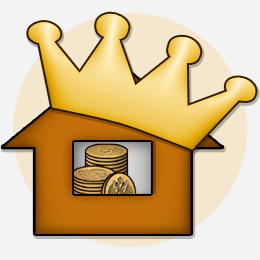 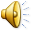 Желаю удачи!
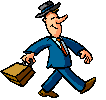 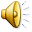